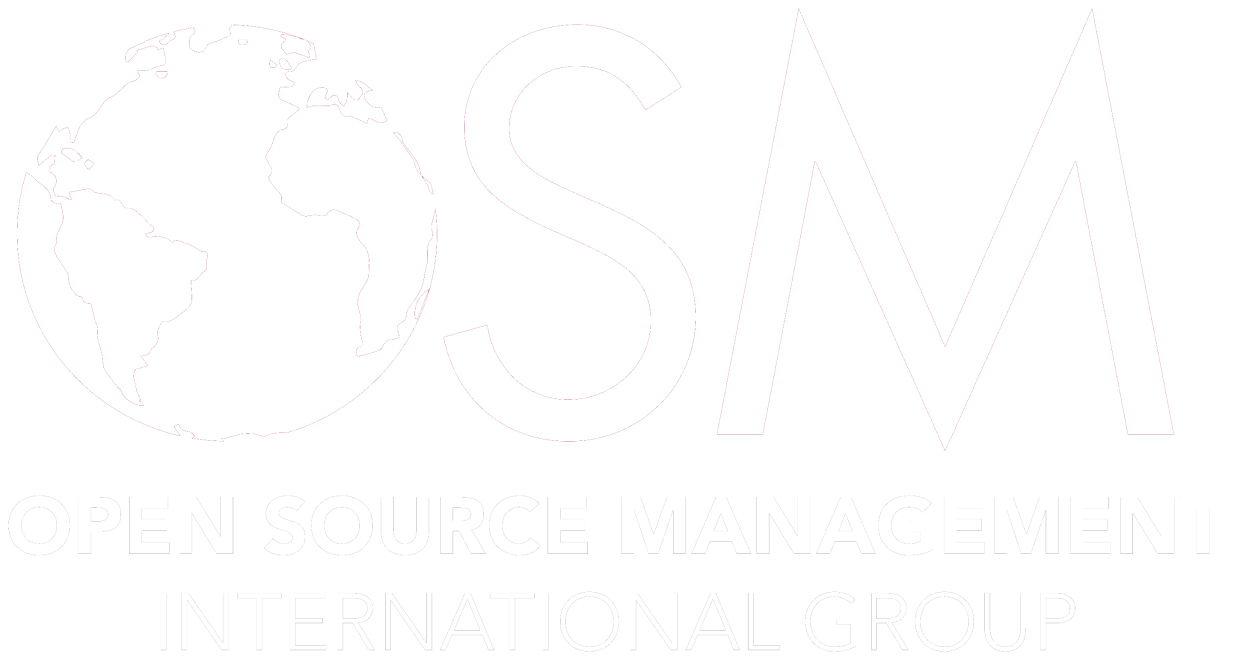 Andrea Condello
LA FORZA EMOZIONALE NELLA VENDITA
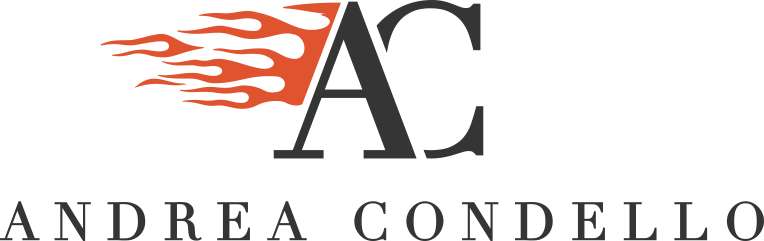 Bologna, 19 novembre 2019
www.andreacondello.it
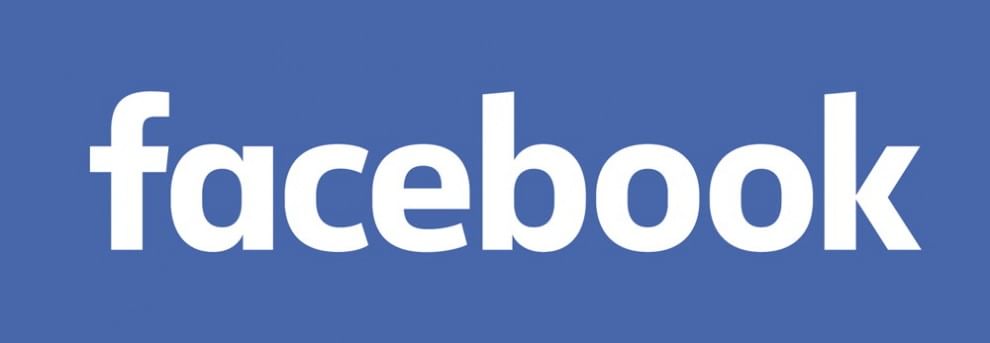 Andrea Condello Page
www.opensourcemanagement.it
U S A   |   E U R O P E   |   A S I A   |   L A T I N   A M E R I C A
[Speaker Notes: PER ME LA VENDITA È UNA RELIGIONE      TUTTO SU QUESTO PIANETA SI COMPRA E ESI VENDE  UN IDEA   UN PUNTO DI VISTA   UN APPUNTAMENTO      LA GESTIONE DI UN COLLABORATORE    
E NON AMO LE MANIPOLAZIONI O LE TECNICHE   PREFERISCO LA MEDICINA NATURALE   L’OMEOPATIA
TUTTO CIÒ CHE è NATURALE FUNZIONA BENE QUINDI USO INGREDIENTI NATURALI]
IL PROCESSO DI VENDITA HA COME PRESUPPOSTO FONDAMENTALE IL PORTARE UN INDIVIDUO AD AGIRE
QUINDI A PRENDERE UNA DECISIONE
[Speaker Notes: DECIDERE DI CAMBIARE QUALCOSA     FORNITORE  MODO DI OPERARE   INIZIARE UNA COSA MAI FATTA PRIMA
AFFRONTARE UNA SITUAZIONE SCOMODA   PROVARE UN NUOVO PRODOTTO, CHE POTREBBE ANCHE NON ESSERE LA SOLUZIONE GIUSTA

CE UNA AZIONE DA FARE   COME TE LA FACIO FARE?  SPINGENDO?  PRENDENDOTI A TESTATE?  INSISTENDO?  NON CAPENDO??]
COME SI FA?
SPINGENDO
INSISTENDO
PRENDENTO A TESTATE
MINACCIANDO
LA LOGICA FA PENSARE

MA SOLO

 LE EMOZIONI FANNO AGIRE
[Speaker Notes: ah si è logico… ma se è logico non funziona  le emozioni sono il contrario della logica
allora ho pensato si è vero   quando sono con una ragazza i momenti dove farle dire si quindi agire,, lo faccio con le emozioni
con i miei collaboratori se devo far si che loro partano con entusiasmo e inizino a fare qualcosa… uso le emozioni
e poi mi è venuto in mente un momento in cui uso delle emozioni ha portato come conseguenza che tanti volevano agire]
LA TUA EMOZIONE UNA VOLTA SCATURITA VA A COLPIRE LE EMOZIONI DELL’ALTRO E SI SCATENA L’INFERNO
PENSA AD UN LITIGIO
LE PAROLE SBAGLIATE
QUANDO COLPISCI L’ORGOGLIO
UNA CANZONE LEGATA AD UN MOMENTO E AD UNA PERSONA
IL PRIMO BACIO
UNA PRIMA VOLTA
LE EMOZIONI SONO CONTAGIOSE
[Speaker Notes: IN POSITIVO O IN NEGATIVO
LA SECONDA NON TE LA RICORDI]
SE HAI PAURA TRASMETTI PAURA
LA PAURA È UN EMOZIONE
L’INCERTEZZA È UN EMOZIONE
IL TUO ATTEGGIAMENTO FA SEMPRE LA DIFFERENZA
[Speaker Notes: MICHELE GRECA   NON C APIVO LINGLESE   MA  RIDEVO]
CONVINZIONE
EMOZIONE
AZIONE
[Speaker Notes: SE TU FOSSI MIO FRATELLO DI DIREI DI FARE COSÌ   IL COME LO DICI è PIU IMPORTANTE DI COSA DICI
LA TUA ESPRESSIONE   FACCIA INTERROGATTIVA]
I CATALOGHI CON LE GAMBE
TROPPI VENDITORI SONO DEI GRANDI SPIEGATORI, PRESENTATORI, PARLATORI
PENSANO CHE PARLANDO INCANTERANNO IL CLIENTE CHE ALLA FINE COMPRERÀ
I “RAZIONALONI” HANNO GROSSE DIFFICOLTÀ A FAR AGIRE LE PERSONE E QUINDI A VENDERE
IN ALCUNI MOMENTI NELLA VENDITA DEVI METTERE DA PARTE LA LOGICA E USARE LE EMOZIONI
SFORZO
APPROCCIO
INDAGINE
STIMOLAZIONE
PRESENTAZIONE SOLUZIONE
RISOLUZIONE OBIEZIONI
CHIUSURA
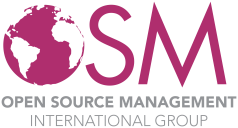 w  w w  . o s m c o n s u l t g r o u p . c o m
NELL’APPROCCIO
COME HAI FATTO A FARE QUESTA COSA?!
MA COME TI È VENUTA QUESTA IDEA?!
MA COME MAI HAI DECISO DI INIZIARE UN ATTIVITÀ IN QUESTO SETTORE?!
E COM’È STATO ALL’INIZIO?
SARÀ STATA DURA EHHH…?!
SEI STATO DAVVERO UN GRANDE!!
CASPITA CHE CORAGGIO HAI AVUTO!!
COME STAI TU ORA?
COME VANNO LE COSE IN FAMIGLIA?
E I TUOI FIGLI?
L’INTERESSE VERO E SINCERO È UN EMOZIONE

ED È CONTAGIOSA
LA PROVI TU
LA TRASMETTI A LUI
MA SE NON LA PROVI TU
?!
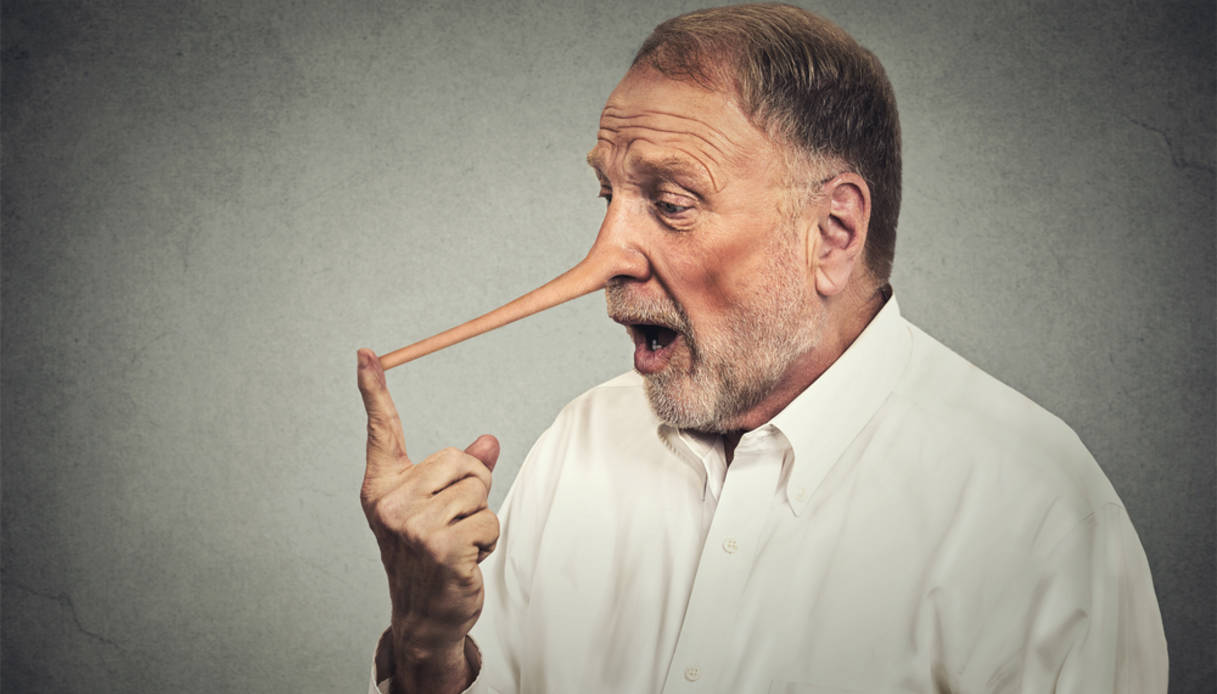 NELLA STIMOLAZIONE
AL 95% LA VENDITA SI CHIUDE QUI
È QUI CHE LUI DECIDE SE CAMBIARE QUALCOSA OPPURE NO
[Speaker Notes: SE CAMBIARE PRODOTTO  FORNITORE  …LISTA DI PRIMA   SE FIDARSI DI TE
DAI CHE TI SEGUO   DIMMI COSA DEVO FARE]
MOLTO SPESSO LE PERSONE HANNO PAURA DI CAMBIARE
CAMBIARE PRODOTTO
CAMBIARE FORNITORE
DI FARE UNA COSA NUOVA
SONO INCERTE
DI INIZIARE UNA COSA NUOVA
DI PRENDERE UNA DECISIONE FORTE
DI AFFRONTARE PERSONE O SITUAZIONI 
PAURA DELLE CONSEGUENZE
PAURA DELLE REAZIONI ALTRUI
PAURA E BASTA
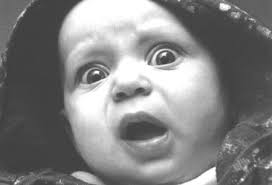 [Speaker Notes: ANCHE SE NON SEMRA    ANCHE SE TI DICONO CHE VA TUTTO BENE

SE CAMBIARE PRODOTTO  FORNITORE  …LISTA DI PRIMA   SE FIDARSI DI TE
DAI CHE TI SEGUO   DIMMI COSA DEVO FARE]